PENGUKURAN, BESARAN DAN SATUAN
Ir. LATAR  MUHAMMAD  ARIEF,  MSc
1.2  BESARAN DAN SATUAN
Besaran :
     Sesuatu yang dapat diukur  dinyatakan dengan angka (kuantitatif) Contoh : panjang, massa, waktu, suhu, dll. 

Mengukur :
	Membandingkan sesuatu dengan sesuatu yang lain yang sejenis yang ditetapkan sebagai satuan.
	contoh :     panjang jalan 10 km
nilai
satuan
SATUAN :  -----   Adalah ukuran dari besaran
MACAM-MACAM BESARAN
1. 	Besaran dasar (besaran pokok)
Yaitu : 	besaran yg cara pengukurannya tidak  bergantung pada besaran lain

Contoh : panjang, massa dan waktu

   2. Besaran turunan
 yaitu : besaran yg cara pengukurannya tergantung pada dua atau lebih besaran dasar.

Contoh : kecepatan, gaya, usaha dll
3. 	Besaran pelengkap/tambahan
yaitu besaran yang bukan besaran dasar, tapi cara pengukurannya tidak bergantung pada besaran lain. Besaran pelengkap tidak mempunyai dimensi

Ada 2 besaran pelengkap 
Sudut bidang datar satuannya radian
Sudut ruang satuannya steradian (Sr)
DIMENSI adalah : cara penulisan besaran-besaran dgn menggunakan lambang-lambang besaran dasar

Dimensi berguna untuk :
Menentukan dimensi besaran dalam suatu rumus yang tidak diketahui
Mengecek/ mengkaji kebenaran suatu rumus

Ada 3 besaran Dimensi pokok 
Panjang yang memakai simbol (L)
Massa yang memekai simbol (M)
Waktu yang memakai simbol (T)
Di dalam fisika ada sistem satuan yaitu :
1. 	Sistem Metrik
2. 	Sistem Inggris

Sistem metrik atau disebut juga sistem metrik absolut didasarkan pada panjang  L , massa  M dan waktu T.
Sistem ini secara resmi digunakan pertama kali pada tahun 1866 di Perancis, dan sejak tahun 1889 dikenal dengan Sistim Internasional.
Sistem matrik terdiri atas 2 bagian yaitu :
Sistem MKS (meter-kilogram-sekon)
Sistem CGS  (centimeter- gram-secon)

SISTEM INGGRIS
Disebut juga sistem fps (food, pound, second)
Sistem fps didasarkan pd gaya (F), panjang (L) dan waktu (T).
Sistem fps disebut juga sistem gravitasi Inggris dan dipakai di negara-negara yg berbahasa Inggris didalam kehidupan sehari-hari serta dipakai dalam pengerjaan mesin-mesin.
Pengukuran
Fisika : Pengukuran kuantitas  sistem SI
Fisika Kedokteran : satuan Non Standar 
   Contoh : 
   tekanan : N/m2; Dyne/cm2;Pound/inch2
   tekanan darah : mm air raksa
   pulse rate  pulsogium ( pendulum  simpel) untuk mengukur  pulse rate penderita
Besaran Waktu
Alat Ukur Waktu
Waktu adalah selang antara dua kejadian atau dua peristiwa
Segala sesuatu yang berulang secara periodik
contoh: rotasi bumi, revolusi bumi
Misalnya
Waktu Siang 
= sejak matahari terbit hingga matahari tenggelam

Waktu hidup 
= sejak dilahirkan hingga meninggal.
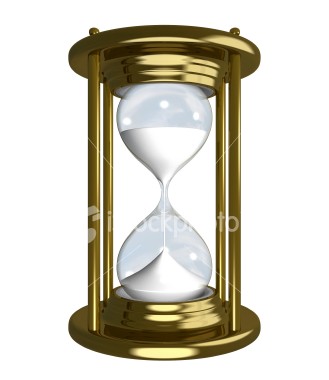 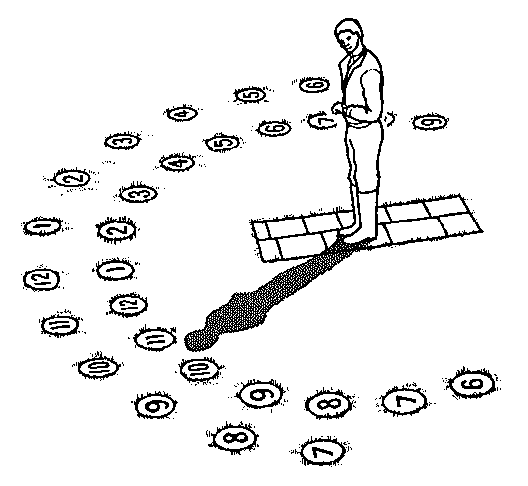 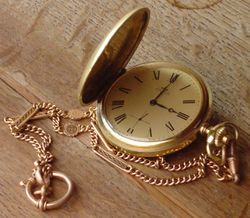 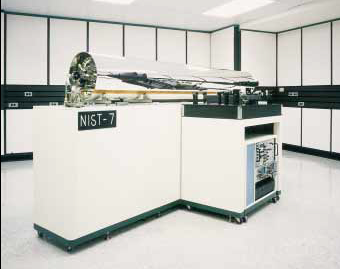 Jam Atom (Atomic Clock):
1 detik ≡ waktu yang diperlukan untuk mencapai 9.192.631.770 kali periode osilasi dari atom cesium)
Proses Pengukuran
Proses pengukuran pengulangan
     - Sejumlah pengulangan /detik/menit/jam
       Mis :pengukuran pernafasan  15/menit denyut nadi 70/menit
2. Proses pengukuran yang tidak ulang
    - Dilakukan sekali terhadap individu
      Mis : substansi asing yang dikeluarkan ginjal, potensial aksi dari sel saraf
Yang perlu diperhatikan : Ketelitian ( accuracy) dan kebenaran ( precision)
Ketelitian :
   - Menunjukkan pengukuran yang bagaimana memberikan pendekatan untuk memperoleh suatu standar
   Contoh :
   tinggi badan  1,765 m dengan ketelitian 0,003 m ( 33 mm) dibanding dengan patokan( standar ) meter 
  - Pengukuran berkali-kali, lalu dirata-rata, dan dicari standar deviasi
Contoh : pengukuran tekanan systolik
Dilakukan pengukuran sebanyak 25 x (n).
    maka tekanan rata-rata :
     
   
 
   Standar Deviasi =
Kebenaran: berhubungan dengan kemampuan pengembalian dari suatu pengukuran tanpa memperdulikan ketelitian dalam pengukuranContoh:Penderita yang diukur temperaturnya dalam 10 x (36,1 ;36,0;36,2;36,1;36,4;36,3;36,0;36,3;36,4; dan 36,2 oC ), Temp tubuh normal 37 oCHasil ini menunjukkan kebenaran dalam pengukuran dengan nilai rata-rata 36,2 oC dan variasi 0,2 oC, Apabila dibandingkan dengan termometer standar tampak ada ketidak sempurnaan dari termometer yang dipakai, selisih pembacaan 3 oC
Registrasi : mencatat hal-hal yang diperoleh dari hasil pengukuran
Falsa Positif 
     suatu penyimpangan ( error) yang terjadi dimana penderita dinyatakan menderita suatu penyakit padahal sama sekali tidak
2. Falsa negatif
    suatu penyimpangan ( error) yang terjadi dimana penderita dinyatakan tidak sakit padahal penderita tersebut menderita suatu penyakit
Yang Harus Dilakukan :
Pengambilan pengukuran
Pengulangan pengukuran
Penggunaan alat-alat yang dipercayai
Kaliberasi alat
SATUAN
Satuan-Satuan dasar SI
Besaran Dasar         Nama                 Simbol
Panjang                    meter                  m
Massa                       kilogram             kg
Waktu                       sekon/detik         s/dt
Arus Listrik                ampere               A
Temperatur               kelvin                  K
Jumlah zat                mole                    mol
Intensitas cahaya     candela               cd
Tabel Turunan Satuan International
Tabel Turunan Satuan International
Non SI
Data Standar Manusia
Data Standar Manusia
Dalam mekanika hanya digunakan 4 besaran dasar yaitu : panjang, massa, waktu dan jumlah zat
 Dalam SI ada beberapa satuan dgn nama khusus yaitu :
      N (Newton)  =  kg. m. s-2
       J (Joule)  =  N.m untuk satuan kerja (energi)
       W (watt)  =  J.S-1   untuk satuan daya
PENDEFENISIAN SATUAN DASAR
Satu meter adalah  jarak yg ditempuh cahaya (dalam vakum) dalam selang waktu 1/299.792.458 sekon (CGPM ke 17, 1983)
Satu kilogram (kg) adalah massa sebuah kilogram standar yg disimpan di lembaga timbangan ukuran internasional (CGPM ke-1 1899)
Massa kilogram standar juga disamakan dg masa dari 1 liter air murni pada suhu 4°C
Satu sekon (s) adalah selang waktu yg diperlukan oleh atom cesium untuk melakukan getaran sebanyak 9.192.631.770 kali dalam transisi antara 2 tingkat energi di tingkat energi dasarnya (CGPM ke 13)
Satu ampere (A) adalah : kuat arus tetap yg jika dialirkan melalui 2 buah kawat yang sejajar dan sangat panjang dg tebal yg dpt diabaikan dan diletakkan pd jarak pisah 1 meter dalam vakum menghasilkan gaya 2 x 10 -7    newton pd setiap meter kawat (CGPM ke-13, 1967)
Satu Kelvin ( K) adalah 1/273,16 kali suhu termodinamika titik tropel air (CGPM ke -13 , 1967). Titik tripel air adalah suhu dimana air murni berada dalam keadaan seimbang dgn es dan uap jenuhnya

Satu Kandela (cd) adalah : intensitas cahaya suatu sumber cahaya yg memancarkan radiasi monokromatik pada frekuensi  540 x 10 12 hertz dg intensitas radiasi sebesar 1/683 watt per steradian dalam arah tersbut (CGPM ke-16, 1979)